Place Value Activities
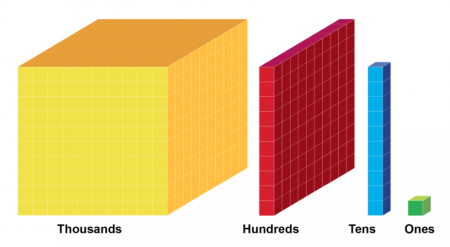 Complete the activities on the following slides. If possible, complete the activities on paper and then check your answers.
Identify Numbers
Which number is represented here?
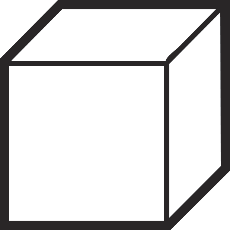 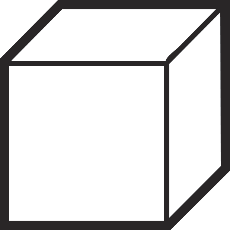 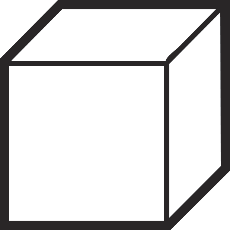 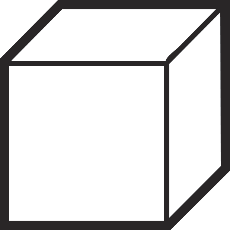 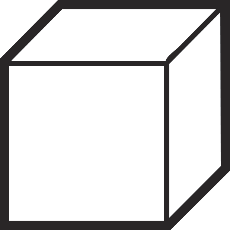 Identify Numbers
Which number is represented here?
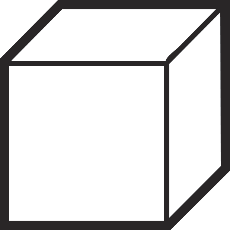 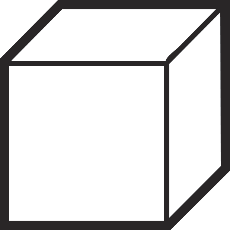 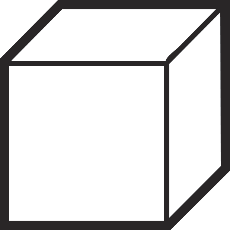 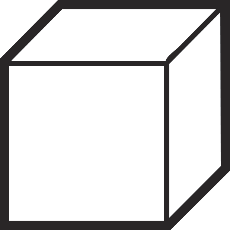 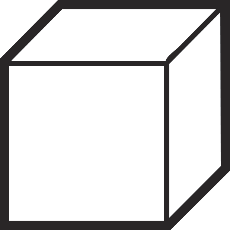 5371
Answer
Identify Numbers
Which number is represented here?
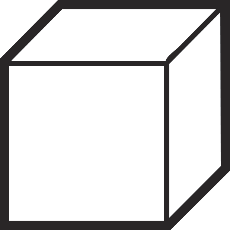 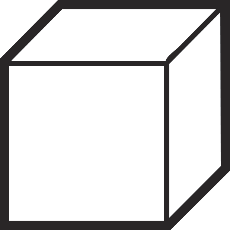 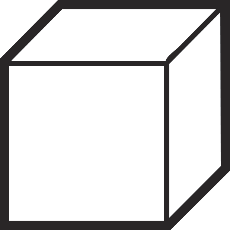 Identify Numbers
Which number is represented here?
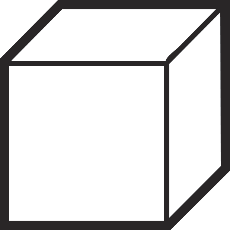 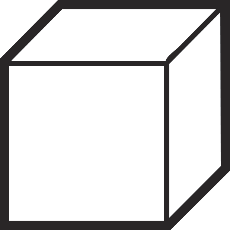 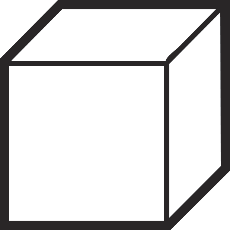 3006
Answer
Identify Numbers
Which number is represented here?
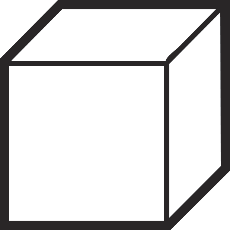 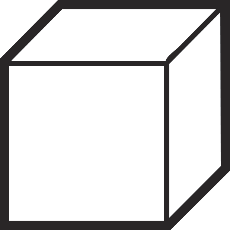 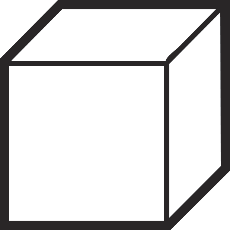 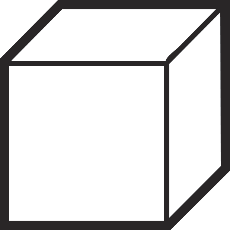 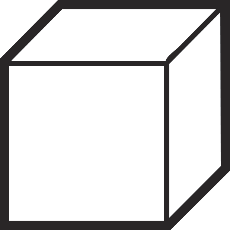 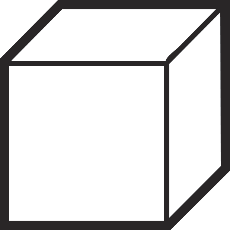 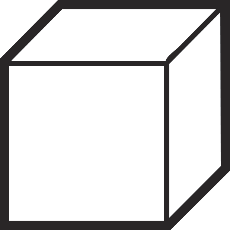 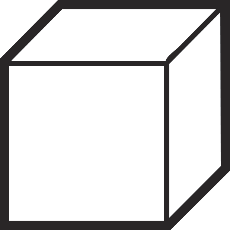 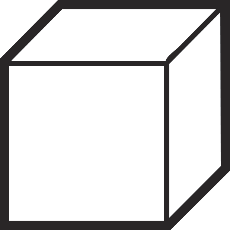 Identify Numbers
Which number is represented here?
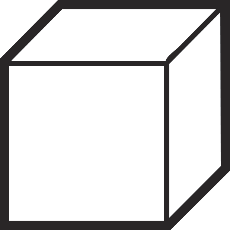 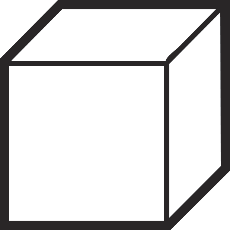 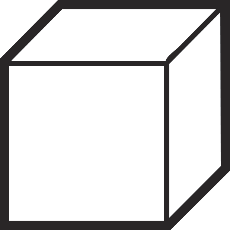 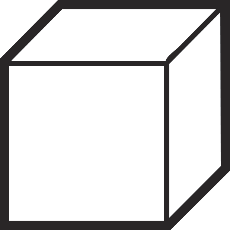 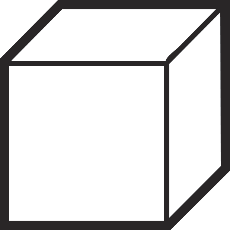 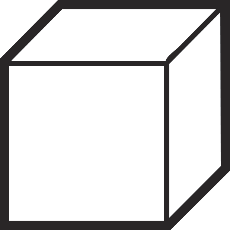 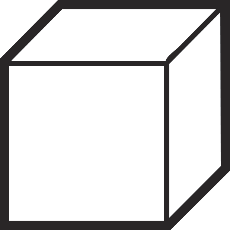 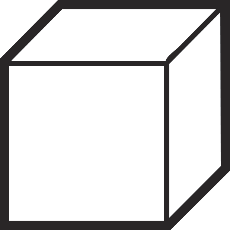 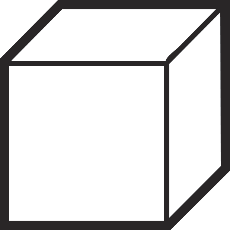 9200
Answer
Representing Numbers Using Base 10
Use Base 10 (Dienes) drawings to represent the following numbers.
Click to the next slide to see the answers.
1038
2115
3516
4388
5402
Representing Numbers Using Base 10
Use Base 10 drawings to represent the following numbers.
Click to reveal each answer.
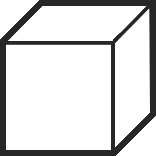 1038
2115
3516
4388
5402
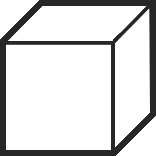 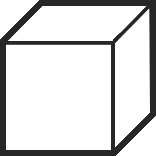 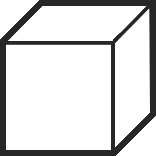 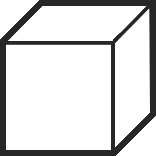 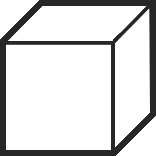 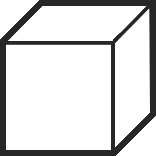 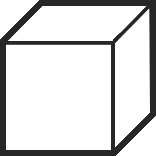 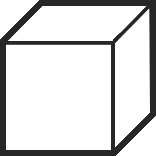 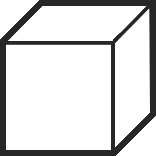 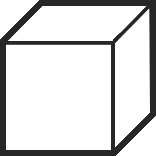 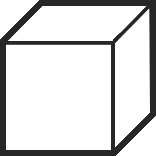 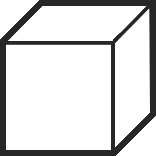 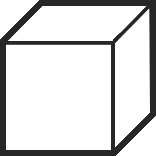 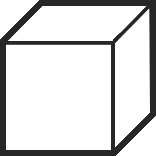